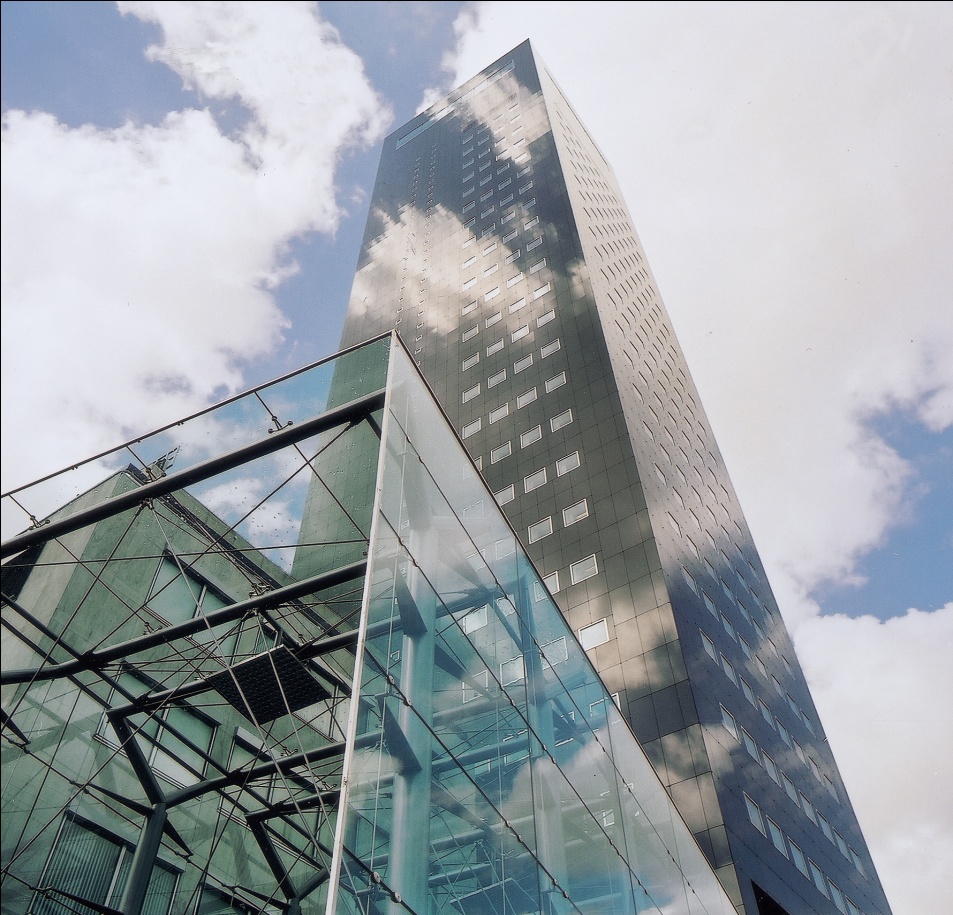 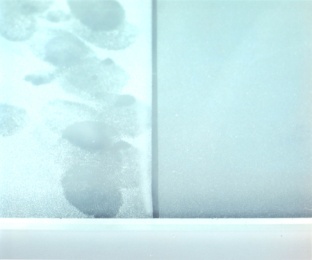 Unprotected
Protected
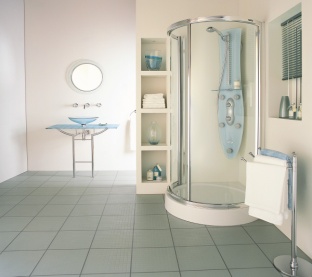 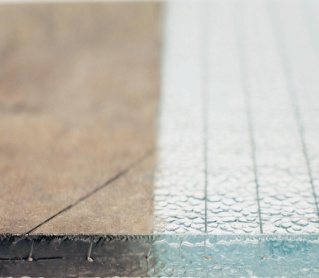 Unprotected
Protected
ClearShield ‘non-stick’ Glass™
2014
«Ritec Rusland» LTD, Saint-Petersburg, Koroleva av, 61
tel. (812) 602-17-96, mob. tel. +7 964-390-41-52
e-mail: info@ritecsystems.ru
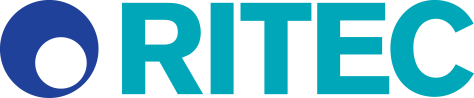 Стекло 
ведет себя как 
‘Металл’
Поверхность стекла подвергается коррозии 
также как металл
прозрачность
Новое стекло 
обеспечивает
видимость
чистоту
Стекло подвергается коррозии
в связи с
условиями окружающей среды
физическими и химическими 
   свойствами стекла
Свойства стекла
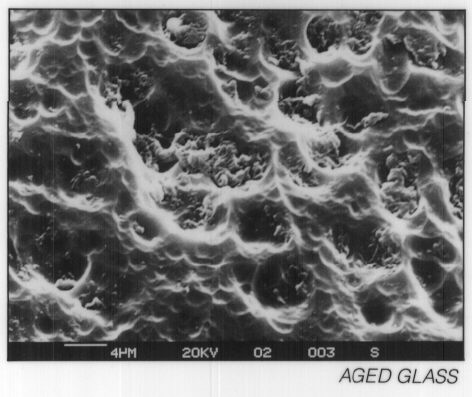 1. Поверхность стекла не гладкая
2. Стекло - реактивный материал
Поверхность стекла 
под микроскопом
Условия окружающей среды
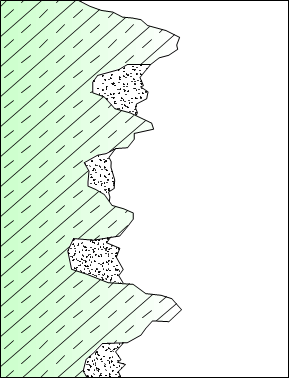 “Проблемы Стекла” связаны с:
Влажностью 
-   осадки, сырость, туман
Щелочами
-   цемент
отложениями жесткой воды  
промышленными чистящими растворами
Загрязнениями
органические загрязнения
неорганические загрязнения
Загрязнения незащищенной поверхности стекла
The ClearShield® System… что это дает?
Позволяет новому и установленному стеклу сохранять хороший внешний вид и выполнять задачи по
Восстановлению стекла
Защите стекла
Снижению затрат на обслуживание стекла
Восстановление стекла
Перед нанесением ClearShield® мы должны очистить поверхность стекла, «сделать его как новым»
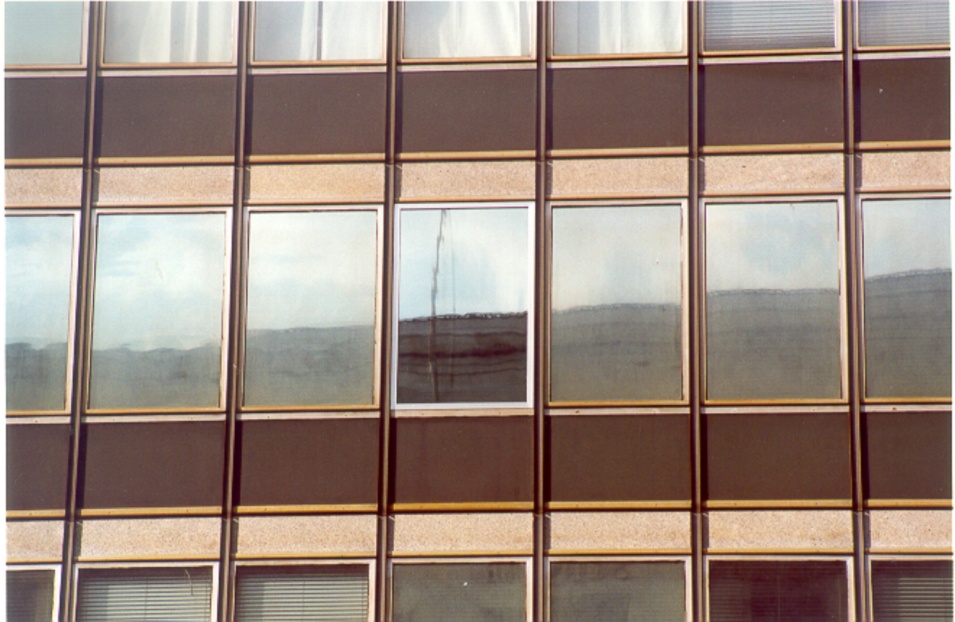 CO2 загрязнения
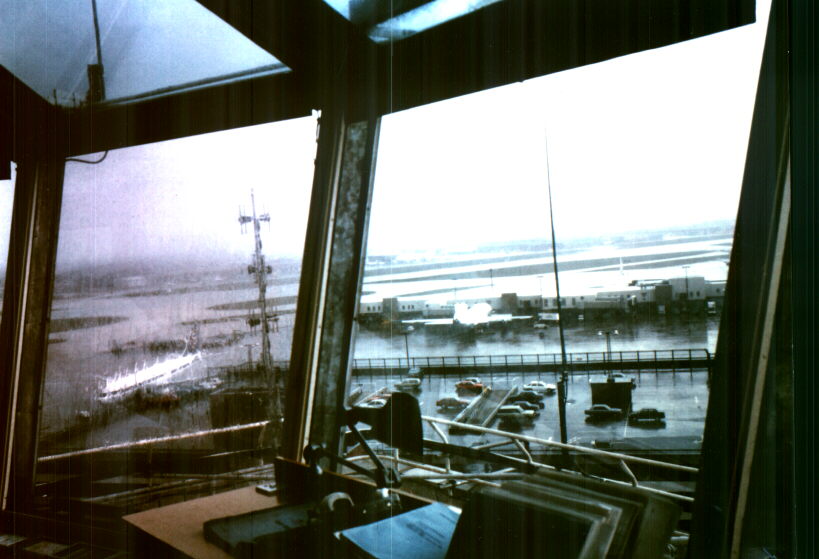 CO2 загрязнения
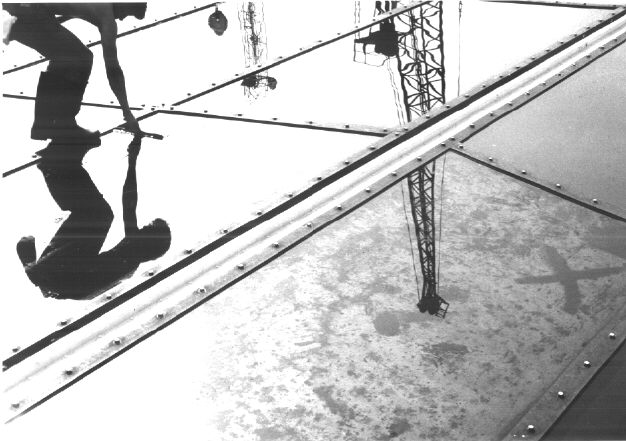 CO2 и Са загрязнения
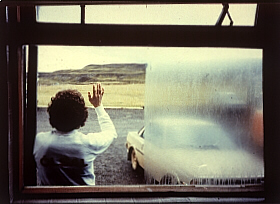 Случай загрязнения Са в Исландии
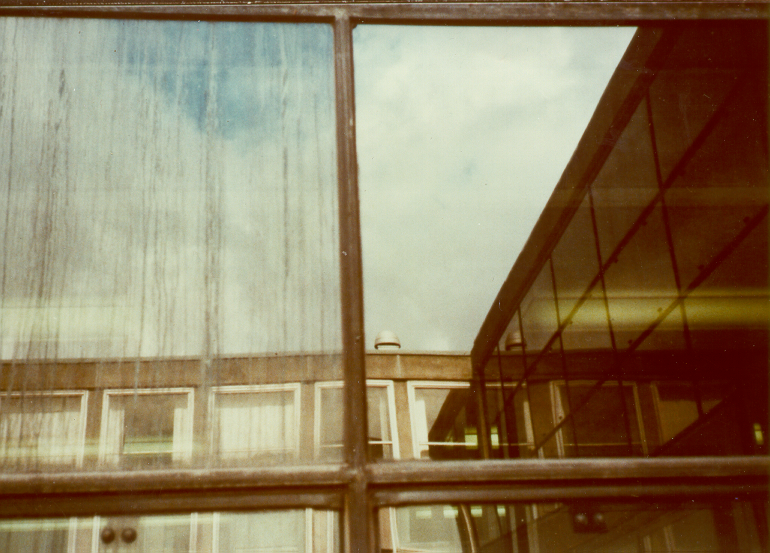 Силиконовые загрязнения
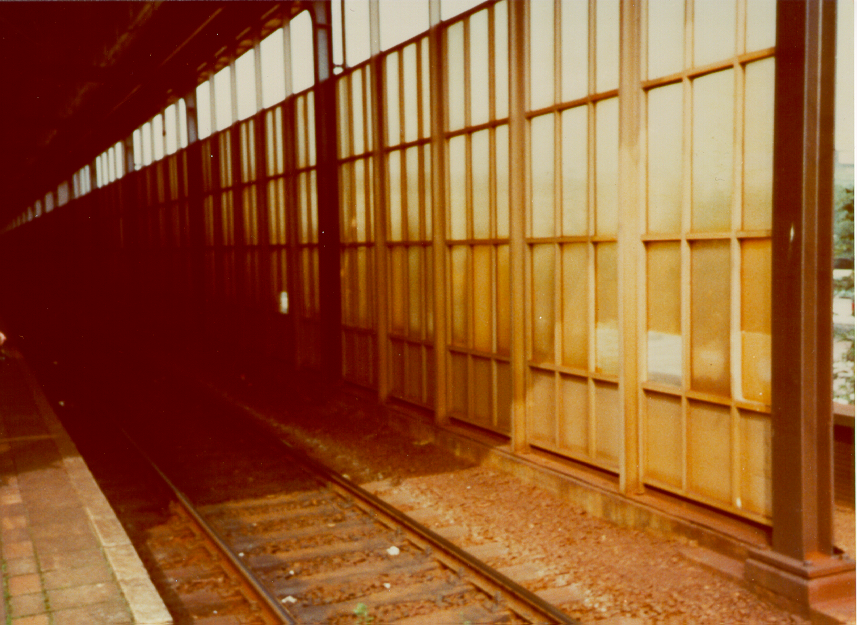 Загрязнения оксидами металлов
Amstel станция, Голландия
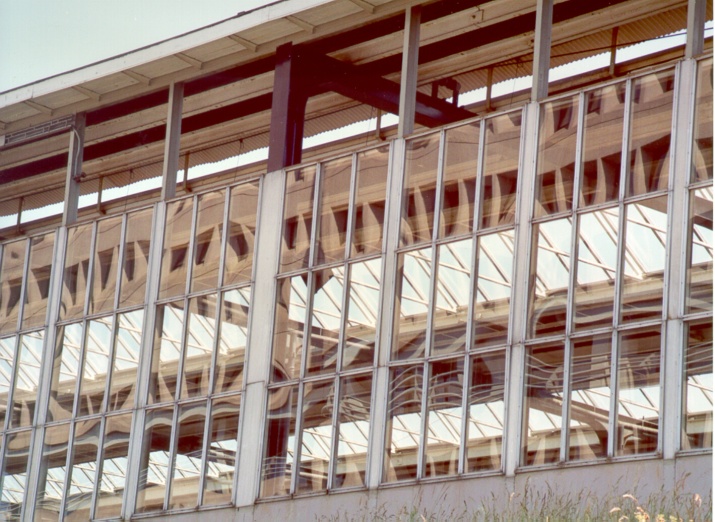 Защита стекла: ClearShield ‘Non-Stick’ Glass™
ClearShield®  - полимерная смола, нанесенная на поверхность стекла:
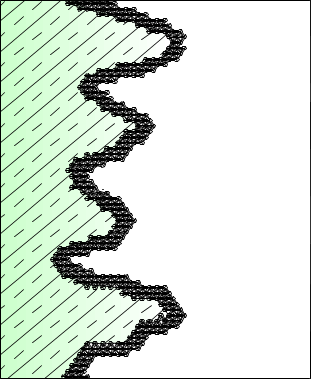 - становится частью стекла с       помощью сильных химических связей
- повторяет контуры стекла и формирует очень тонкий слой (<1μ в толщину) мульти -молекулярной защиты благодаря своим уникальным перекрестным связям
ClearShield 
‘Non-Stick’ Glass™
Создается покрытие стекла с более высокими качествами, ClearShield ‘Non-Stick’ Glass™, становится химически инертным.
ClearShield® vs Силиконовых продуктов
Силикон всегда является полимером, но полимер не всегда является силиконом.
ClearShield®  - это полимерная смола, не являющаяся силиконом.
Технологии базирующиеся на силиконе
ClearShield®
< 1micron
слабая химическая связь
 одинарная связь на конце полимерной цепи
- моно-молекулярный слой
 гидрофобность
 временная защита
сильная химическая связь
 множественная связь вдоль всей полимерной цепи 
 перекрестные связи с самим стеклом
 мульти-молекулярный слой
 гидрофобность
 долговременная защита
Как работает ClearShield® ?
Поверхность обработанная ClearShield  более устойчива к коррозии и загрязнениям, потому что она химически инертна. Это значит, что:
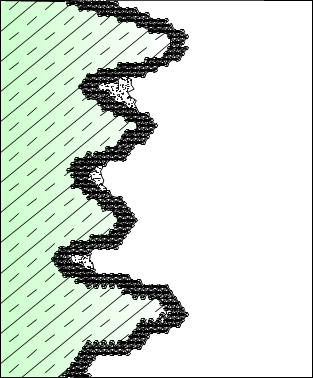 - меньше загрязнений  прилипает к поверхности
- когда осадки попадают на поверхность, они не вступают в химическую реакцию со стеклом, их легче удалить
- отсутствие грязи и других загрязнений предотвращает появление пятен и потерю светопрозрачности
ClearShield ‘Non-Stick’ Glass™
уникальное стекло высокого качества
увеличивает срок службы и снижает 
   эксплуатационные расходы
проверенный долгосрочный результат
Специальные средства After-Care
подходят для разных областей применения
высокое качество, специально разработано для  ClearShield® Glass
легкость в использовании, безопасно для окружающей среды
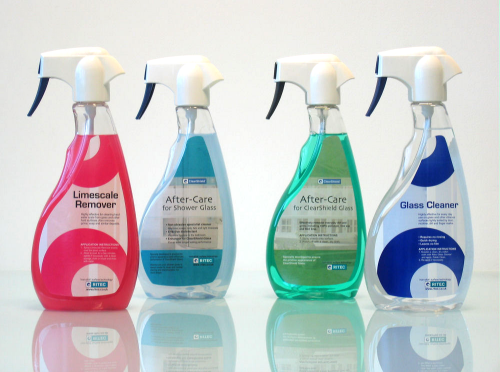 Надежное & многостороннее применение
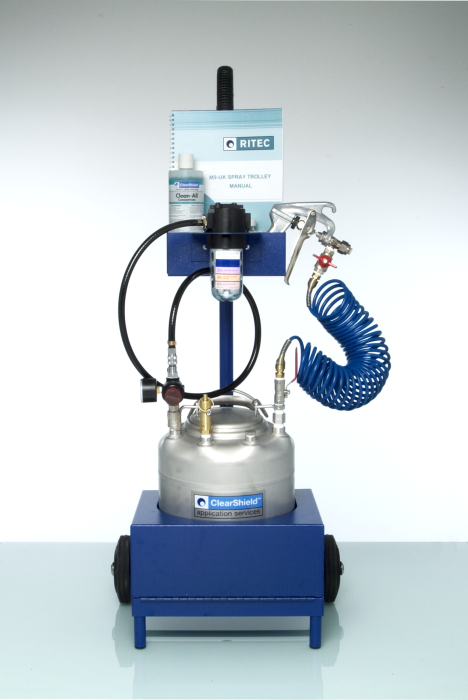 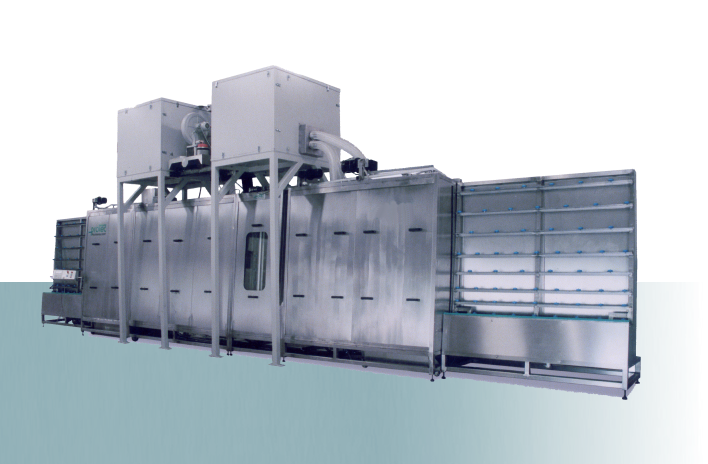 Уникальный продукт и сервис
не лицензируется
надежное и многостороннее применение, адаптация к разным продуктам
первоначальное обучение и всесторонняя техническая поддержка
эффективная демонстрация образцов , участие в выставках
Основные требования для стекла с защищенной поверхностью
сильные химические связи
мульти-молекулярная защита
отсутствие миграции после нанесения
легкость в применении
безопасное применение
безопасное в использовании
легкость в повторном применении
Metal Oxide Coatings for Glass
Hydrophilic
Hydrophobic
Titanium Dioxide
(TiO2) Photocatalytic
Ion
Deposition
__________________________________________________
Временная шкала
2001
2006
“Самоочищающееся” стекло применение TiO2 при производстве стекла
По данным GGF, “самоочищающееся” стекло:
может быть использовано только на наружном стекле
не работает при неорганических загрязнениях
требует определенных погодных условий для работы с органическими загрязнениями
подвержено воздействию большинства силиконовых герметиков  
невозможность повторного применения
[Speaker Notes: The most obvious thing to say about “self-cleaning” glass is that it will require cleaning.
The “self-cleaning” message is recalled by consumers who have seen the marketing, and so has helped to promote awareness of the need for glass surface protection, which is a good thing!
However the points made here prove that self-cleaning glass is not as wonderful as the manufacturers make out, and it could be said that they are misleading customers
Don’t just take our word for it – the GGF have datasheets available on their website (and as a handout today) which have been agreed with Pilkington and which independently conclude that there can be some problems with it
Apart from the above it is worth noting as a bookmark here for later that “Self-cleaning” glass is a coating that actually restricts light transmission through glass, and so stops glass from delivering the design vision]
Поверхность стекла обработанная жидкостью
Долговечная ‘Non-Stick’
защита поверхности
Временная защита
Silanes
Полимерная смола
Реактивные силиконовые жидкости
Sol-Gel Process
Type ‘A’
Bi-Functional
Type ‘B’
UV Curing
Type ‘C’
(mainly Germany)
__________________________________________________
Временная шкала
1981
1985
1998
1999
2005
Силикон временная защита от воды
временная обработка поверхности
легко удаляется мойкой под давлением
не защищает от тяжелых загрязнений
силиконовые жидкости мигрируют на другие поверхности
имеют тенденцию притягивать грязь
[Speaker Notes: The key word here is temporary.
Recently there have been examples of some manufacturers of the Nano-products making exaggerated and misleading claims about performance using words such as “permanent” and “non-stick” – please beware!
Some recommend spraying, but this will cause health & safety problems]
Многосторонняя система ClearShieldTM
Sandblasted
Wired
Leaded
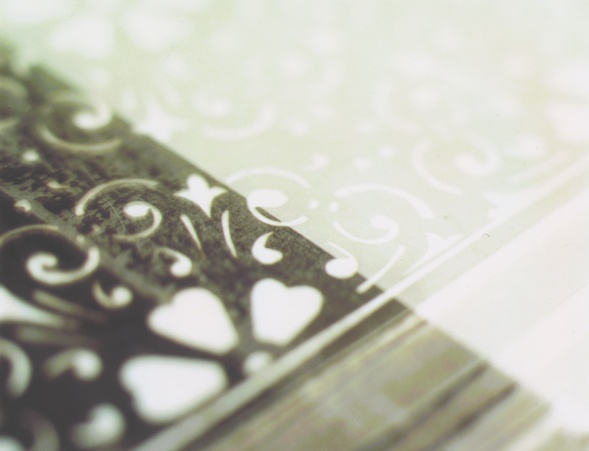 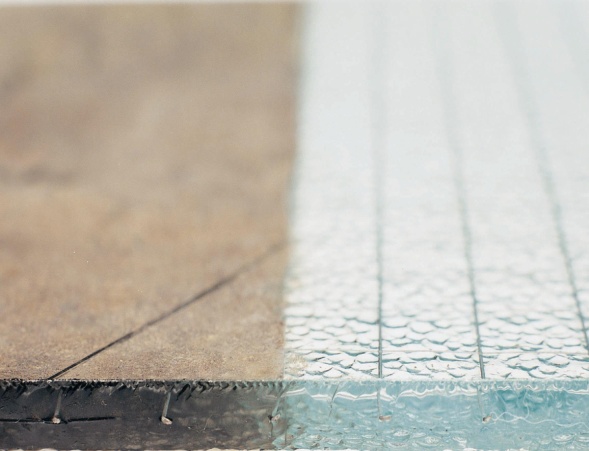 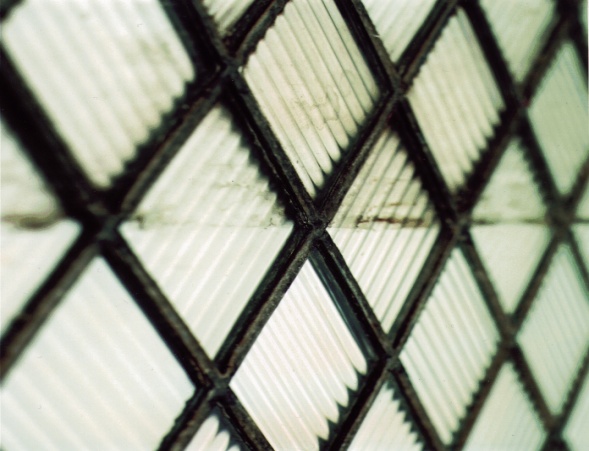 30-ти летний опыт работы по всему миру
Матированное стекло
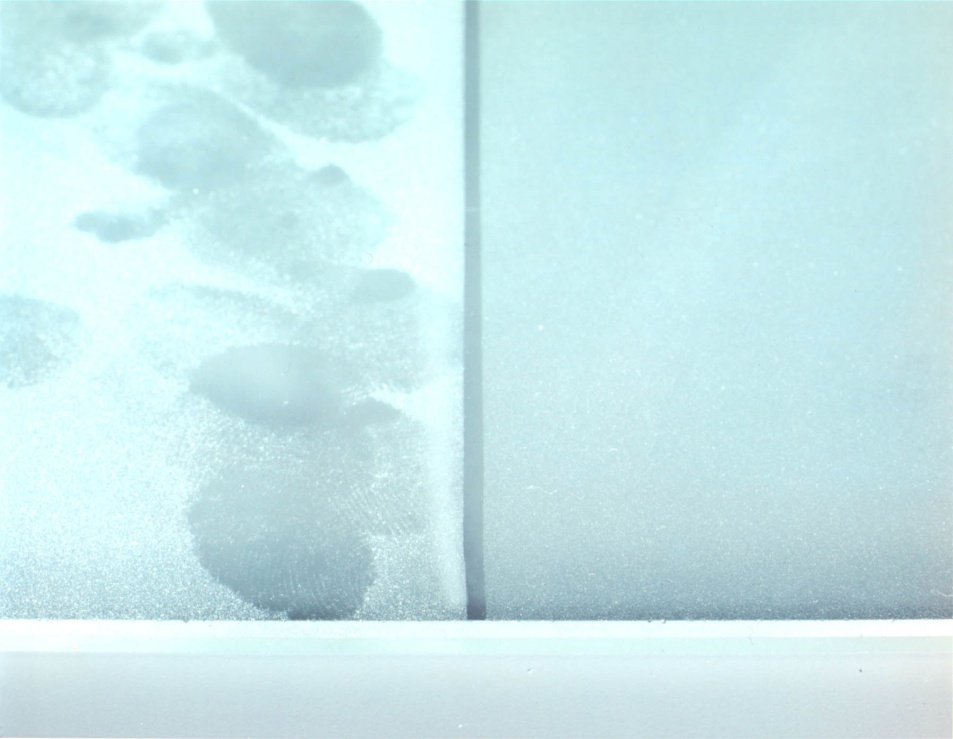 предотвращает появление следов от пальцев
делает стекло более темным, улучшает внешний вид
незащищенное
защищенное
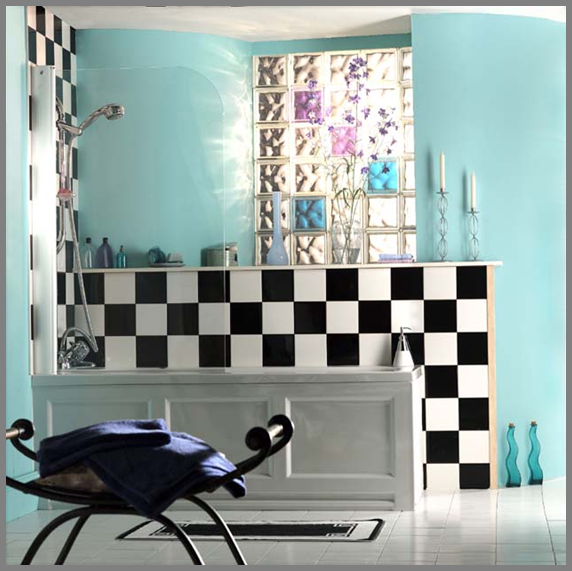 Душевые кабины & Перегородки
защита от «белого налета» 
легко моется
дольше выглядит как новое
гигиеничное
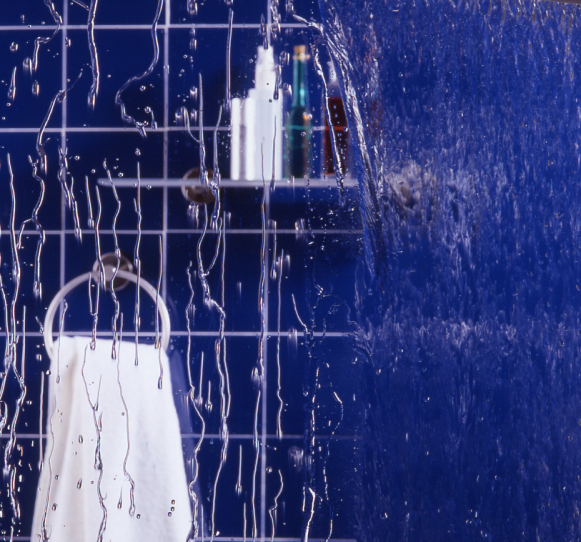 Кухонные  поверхности
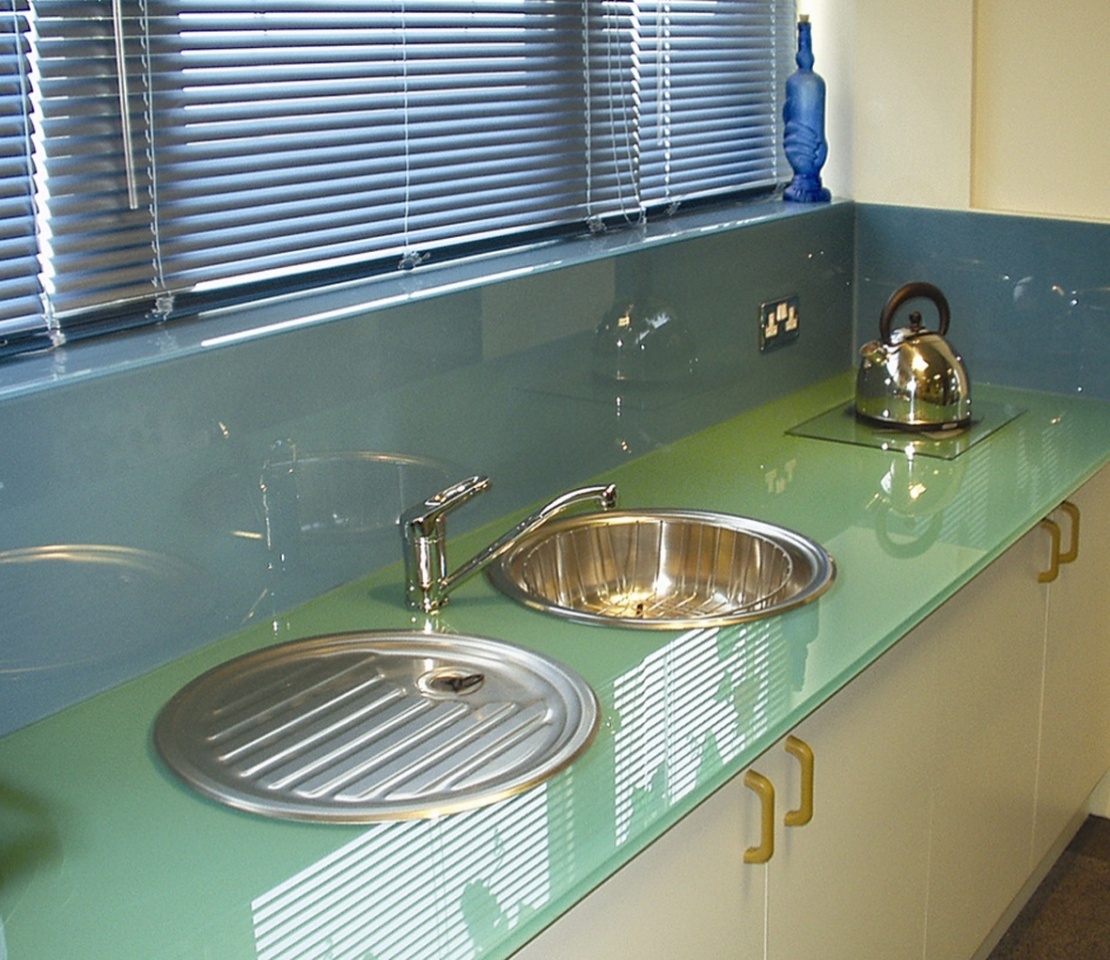 легко мыть и поддерживать чистоту

 гигиеничное

антимикробное
Солнечные батареи
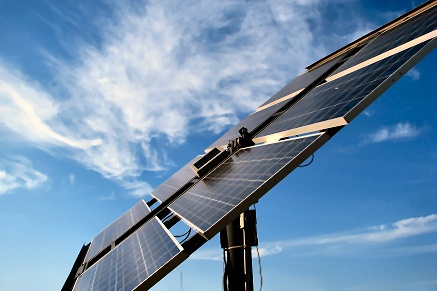 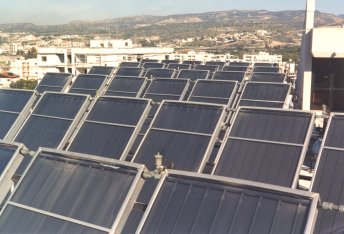 не препятствует передачи света
оптимизирует конвертацию энергии
Здания с интегрированными фото - элементами
сохраняет стекло в  совершенном виде
 максимизирует эффективность
 уменьшает стоимость обслуживания
 увеличивает доходность
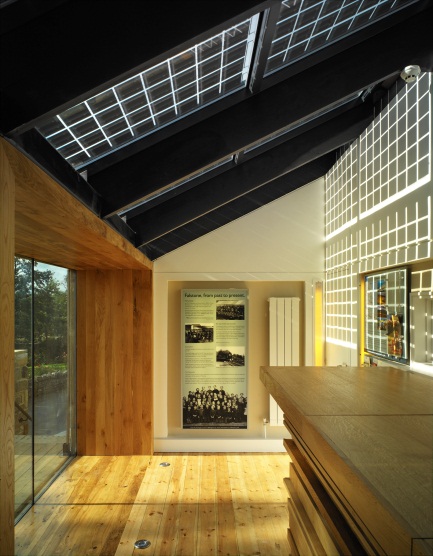 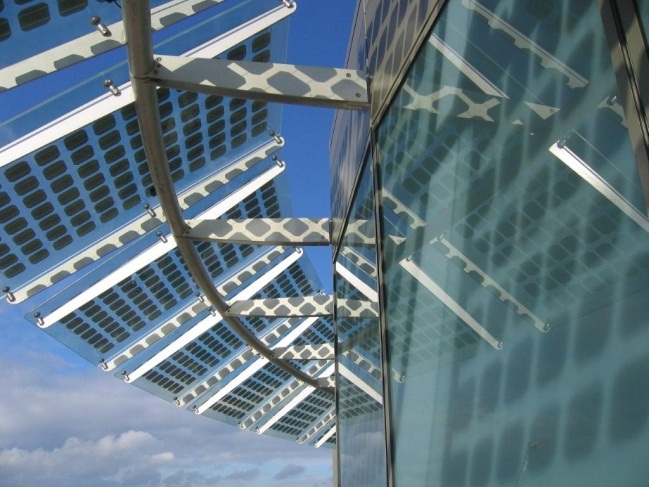 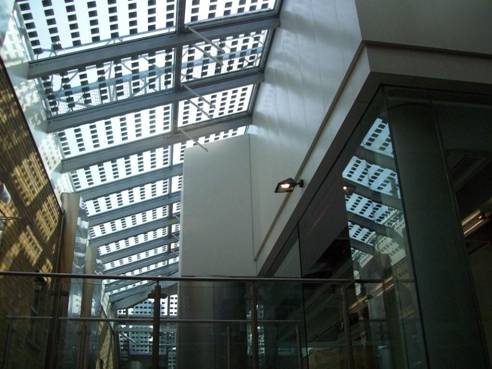 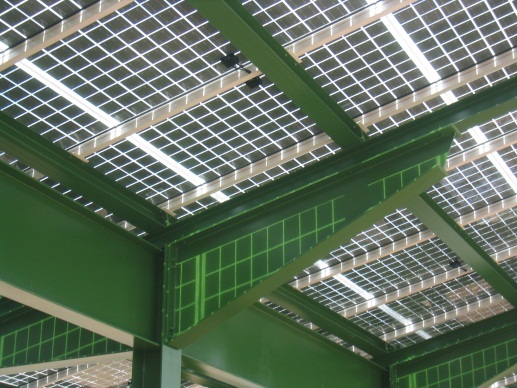 [Speaker Notes: Photovoltaics (or PV) is the conversion of daylight or visible light (tvalue) into electricity.  The less light that is absorbed by the PV cells, the lower the efficiency of the PV panels and the lower the amount of electricity produced by the system.  The build up of dirt on the PV panel acts as a shading device significantly reducing the amount of daylight reaching the PV cells.  The application of ClearShield durable “non-stick” glass surface protection will reduce the build up of surface dirt, make cleaning easier and reduce the frequency of cleaning by at least 50%.  ClearShield on BIPV means cleaner energy and ‘pristine’ appearance.]
Применение на море
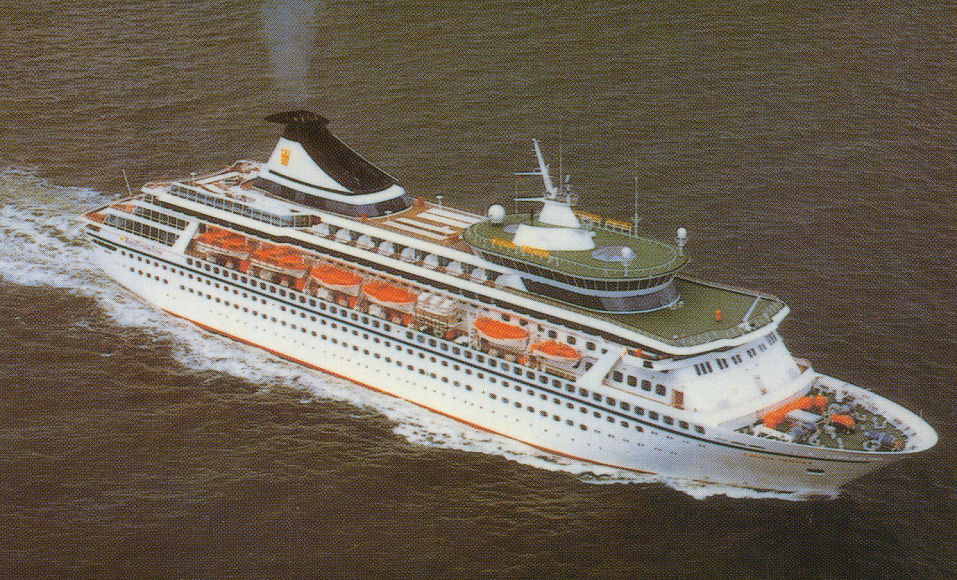 сохраняет светопропускную способность и улучшает видимость 
снижение затрат на обслуживание
гигиенично (внутри)
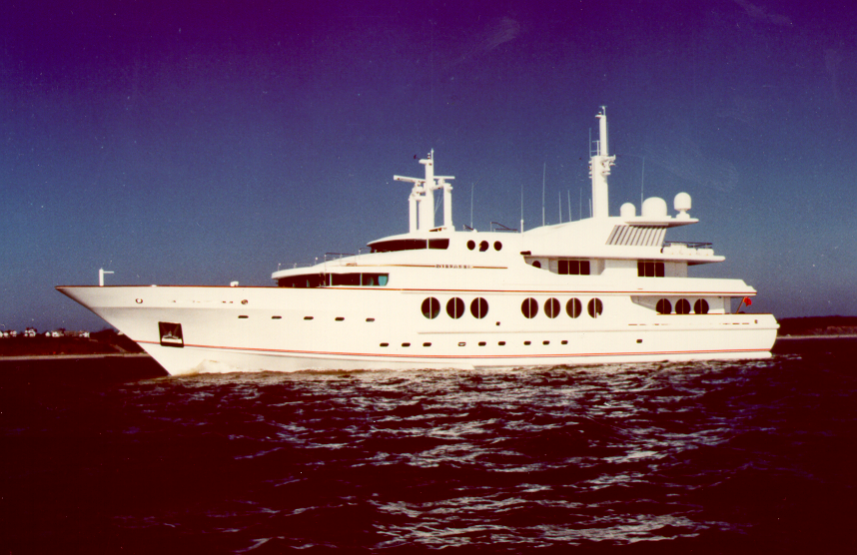 Загородное строительство
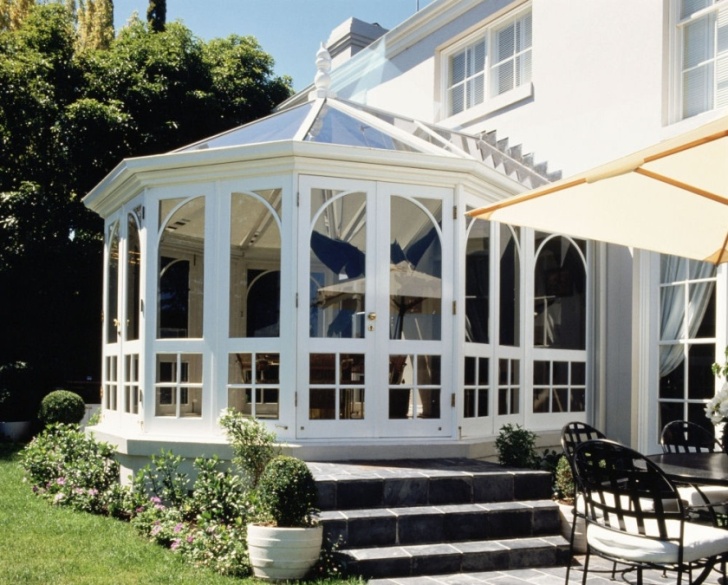 сохраняет светопропускную способность и улучшает видимость 
снижение затрат на обслуживание
легко моется
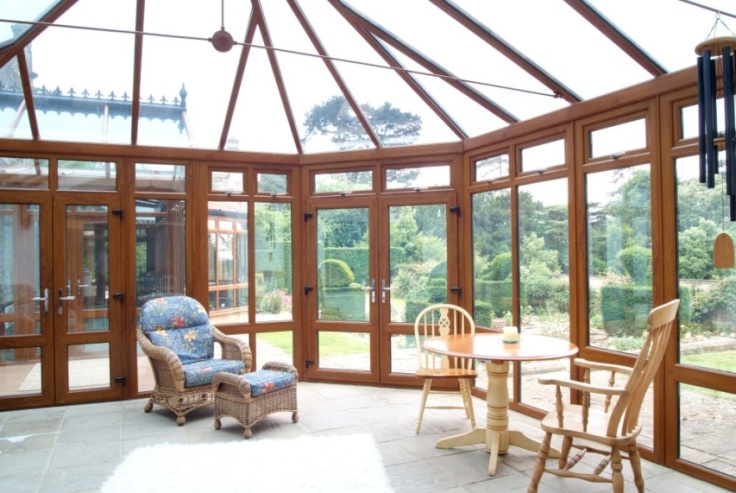 Сохраняет естественное освещение
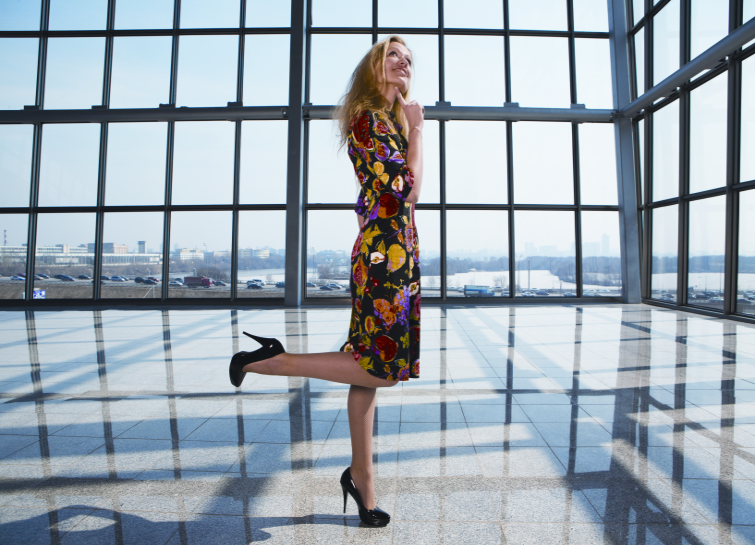 сохраняет «дневной свет»
сохраняет пиковую мощность солнечных батарей 
улучшает внешний вид
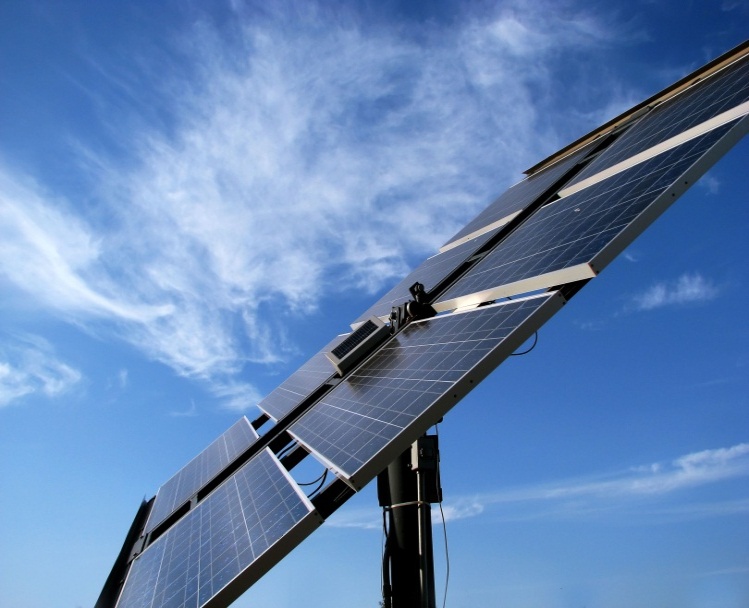 [Speaker Notes: One of the benefits of polymeric resin durable glass surface protection is that it maintains light transmission through discouraging the build-up of dirt. 
Window Energy Ratings (WERs) are an essential component in complying with the building regulations in domestic home improvements, while U-values must be considered in commercial applications. Both of these methods depend upon “t” and “g” values, while solar pv panels will perform to their design levels for longer, meaning that electrical power will be generated and ROI will hit targets. The glass will return to “as-new” appearance after cleaning and so preserves the original design vision for glass.]
Анти - микробное
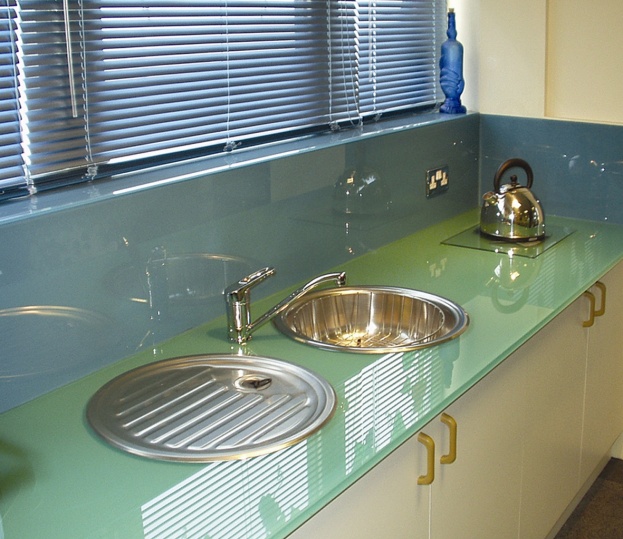 не способствует распространению среды для роста бактерий
идеален для площадей, где гигиена первостепенна
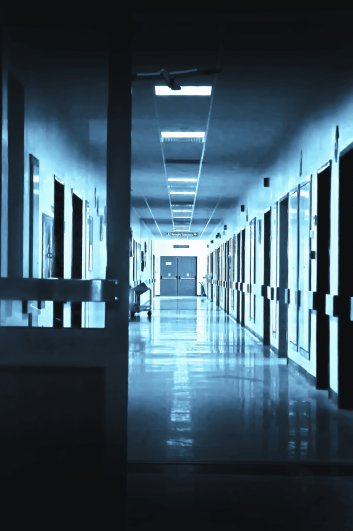 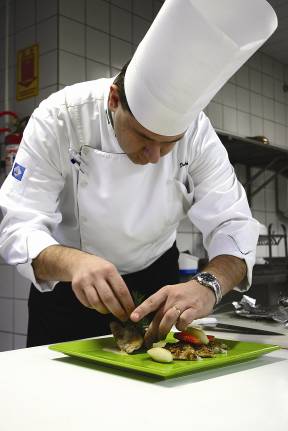 Чистое стекло – экологичное стекло!
не угрожает здоровью или окружающей среде
химически инертен
сохраняет энергию, снижает эксплуатационные расходы
позволяет восстановить внешний вид стекла без замены на новое
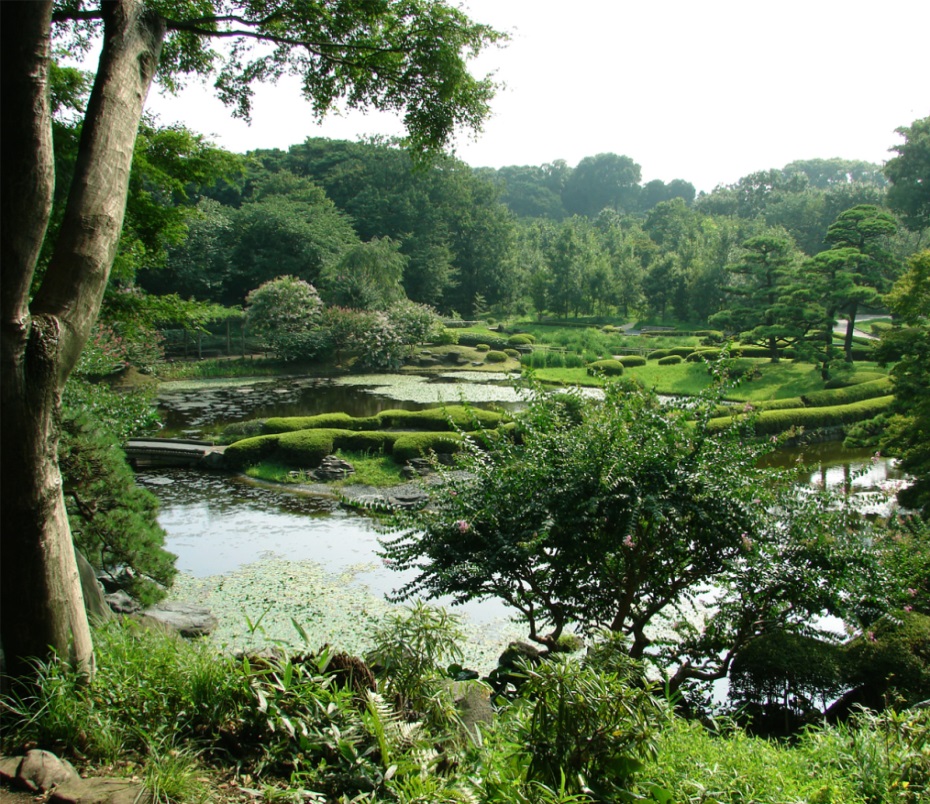 [Speaker Notes: Polymeric resin is the only glass surface protection treatment that can make these claims and stand by them.]
Защита стеклаДо, Во время и После  строительства
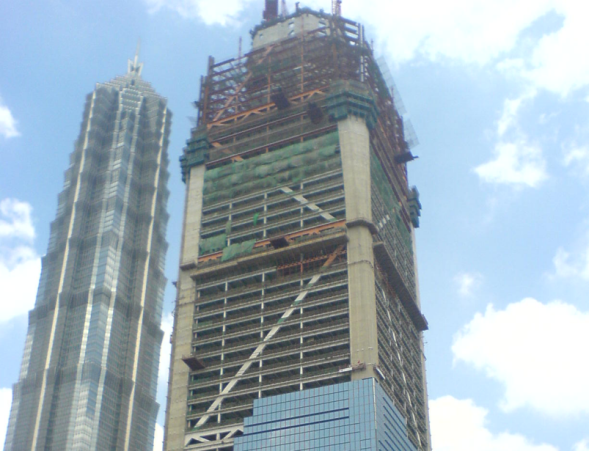 Загрязнения стекол в строительстве: 
цементная пыль и пятна от бетона
влага и щелочь
жесткие химикаты
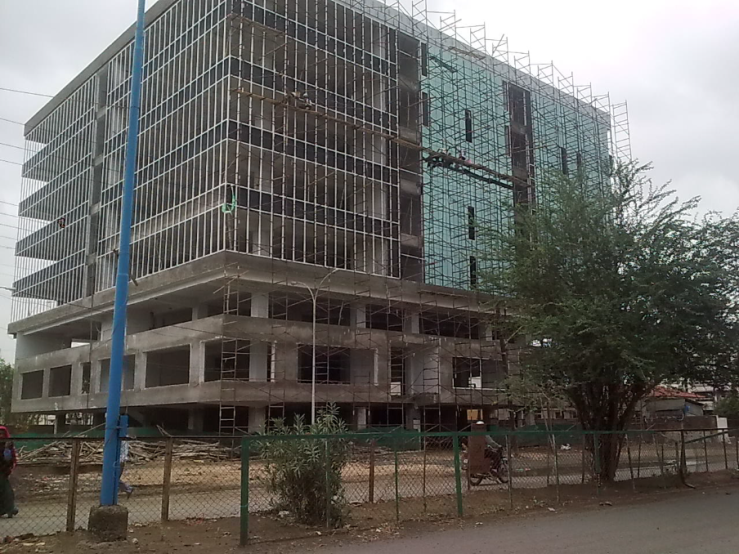 [Speaker Notes: Glass needs protection long before the building it is in is commissioned for use by the end user, otherwise it might often be hopelessly contaminated before the builder’s clean. Polymeric resin durable glass surface protection applied in the factory will prevent glass from becoming Problem Glass by enabling it to resist building site contamination, speeding up inspection at all stages and making the final builders clean a formality. We will revisit the benefits of this in a few slides time.]
Возведение фасадов
Применение на производстве
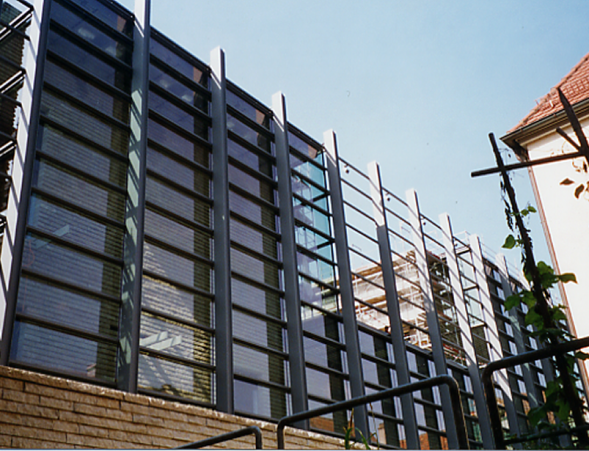 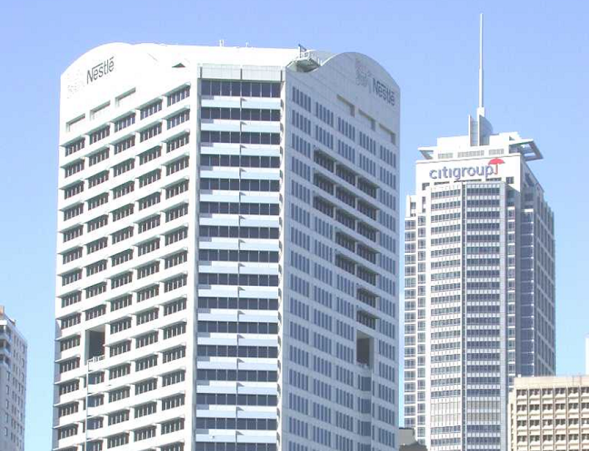 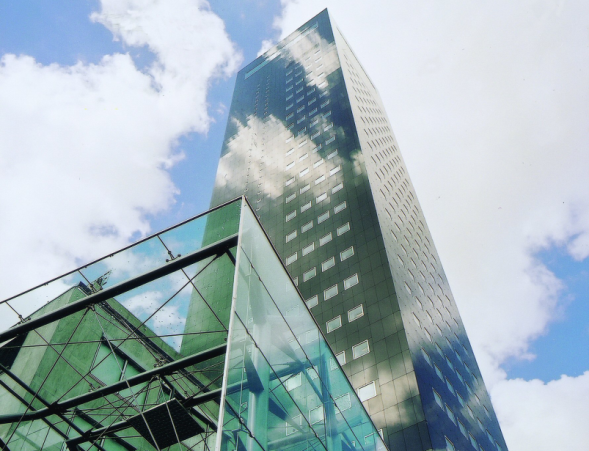 Würth MuseumGermany
Nestle and Citibank Australia
Avero Achmea Holland
Возведение фасадов
Применение на месте / Восстановление
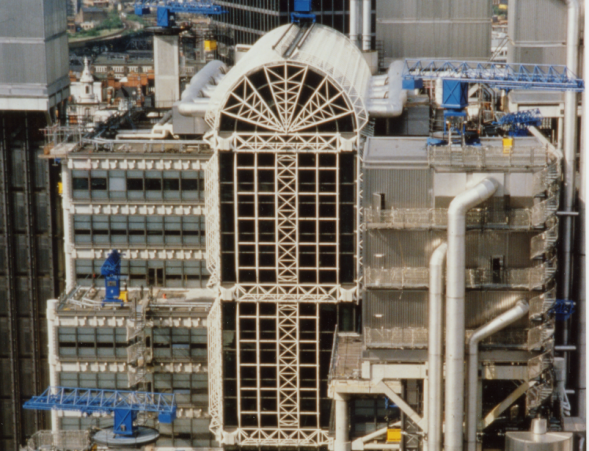 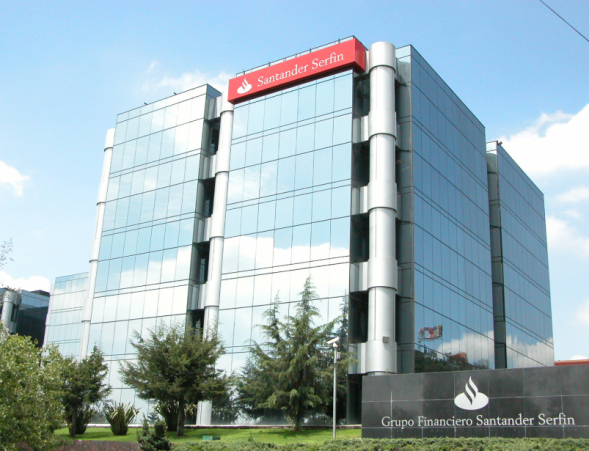 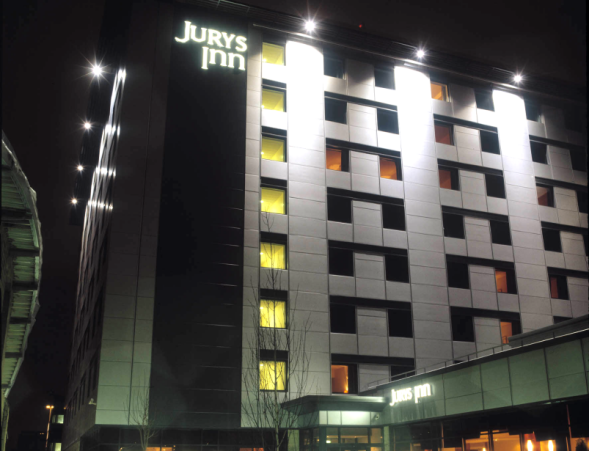 Lloyd’s of LondonUK
Santander Serfin Offices Mexico
Jury’s Inn HeathrowUK
ClearShield долговременная защита
Внутри
Матированное и другое декоративное стекло – до 15 лет*
Душевые кабины – до 10 лет*

Снаружи
Вертикальное остекление – до 15 лет*
Наклонное остекление, включая солнечные батареи – до 10 лет*
Горизонтальное остекление – до 5 лет*

(*Зависит от местных условий и  отсутствии жестких химикатов)
ClearShield увеличение дохода
Коммерческое остекление  Архитектурное стекло          
Душевые кабины                  
Матированное стекло
Резюме
Существует 5 типов технологий и десятки брендов
стекла с обработанной поверхностью по всему миру, но 
долговременная защита ClearShield единственная технология которая соединяет в себе:
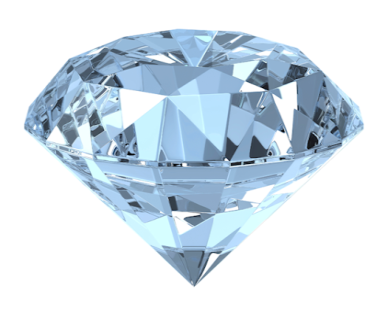 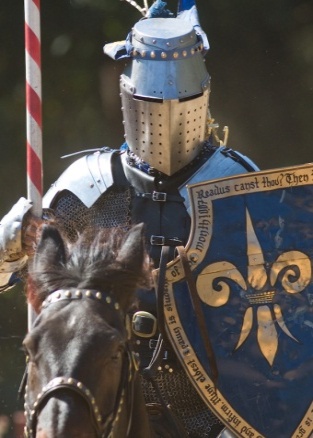 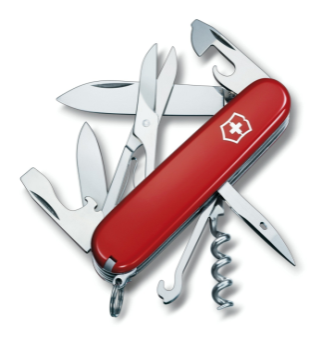 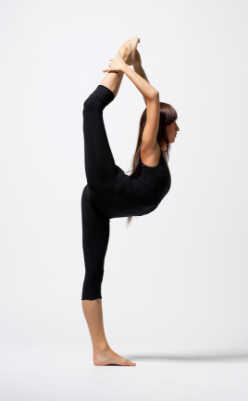 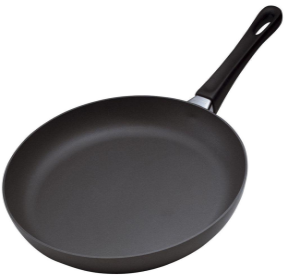 Гибкость в применении
Полноценную систему
“Non-stick”
Долговечность
Защиту от разных типов загрязнений
[Speaker Notes: Durable – here we will give guidelines for how long ClearShield might last on different types of glass
All types of contamination – will refer back to organic/acidic and inorganic/alkaline
“Non-stick” – at the heart of many of the benefits that Clearshield brings
Complete system – renovation-protection-maintenance (after-care products recommended)
Flexible in application – by hand on a pad, by manual spray machine, and by automatic modular spray machine for high volumes]
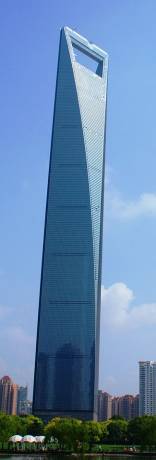 С ClearShield® долговременной защитой….

….скользи без ограничений!
[Speaker Notes: Any questions?]